Quiz 8
Chapter 11-Problem 3
3.(II) A person stands, hands at his side, on a platform that is rotating at a rate of 0.90 rev/s  If he raises his arms to a horizontal position, Fig. 11–30, the speed of rotation decreases to 0.70 rev/s  (a) Why? (b) By what factor has his moment of inertia changed?
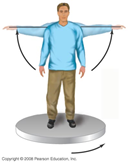 Chapter 11-Problem 24
24.	(II) A particle is located at                
A force                          acts on it. What is the torque, calculated about the origin?
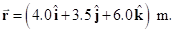 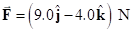 Chapter 11-Problem 19